Welcome to Mrs. Leclair and Mrs. Jimenez’ Kindergarten Class! Ford ElementarySchool Year 2018-2019
FACTS ABOUT US!
Mrs. Jimenez
1. From New York City, and she used to teach art therapy. 
2. Adores Kindergarteners and has been in the Ford community for years!
3. Kind, compassionate, and patient.
4. Enjoys time with her family and grandchildren.
Mrs. Leclair- 
1. I was born in Los Angeles CA, and grew up in Peachtree City, GA. I have always loved leading children!
2. I attended Georgia State University and finished my degree at Kennesaw State. I began teaching in Kindergarten and 2nd grade in Fulton Schools. I came to Cobb and have been teaching here at Ford. This will be my 9th year teaching.
3. I am happily married to Kevin with two girls, Summer and Ava and our furry family member Roxy May. 
4. When I am not teaching I enjoy exercise, reading, and traveling to the beach with my family.
Important Information
TO DO’s
-Fill out all paperwork information carefully and accurately! All forms are needed before you leave! 
-Add Ford Elementary to your contacts 678-594-8092 for change of transportation during the school day 
-Fill out google form for student information
Supplies
Kindergarten 3 boxes 24 count Crayons 
1 boxes 10 or 12 count Crayola Classic Markers 
2-Mead Primary Journals (top ½ blank, bottom ½ lined) 12 or more Pre-sharpened #2 Pencils 
1 pair Fiskars Blunt Tip Scissors 
12 or more Small Glue Sticks 
1 Magic Rub Eraser-white (Not the Mr. Clean cleaning product) 
1 roll paper towels 1 large box tissues 1 container disinfecting wipes 
1 Towel for resting (not a rest mat) 1 Nylon Zipper Pencil Pouch 
1 Computer headphones without microphone (No ear buds) 1 large package of baby wipes Boys – Liquid pump soap, 1 box gallon size Ziploc bags, 1 Dry Erase Marker set Girls – Hand sanitizer, 1 box sandwich size Ziploc bags,
 *1 Blue Nikki folder (School Store) **Label items below with child’s name in permanent marker **Mead Primary Journals **Scissors **Towel **Pencil Pouch **Headphones **Blue Nikki Folder
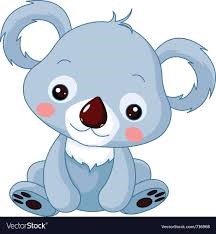 Our Class Schedule and Specials
8:00-8:15     Today's Morning Agenda  
8:15-9:00    Phonics Lesson/Alphabet writing   
9:00-10:00   Movement Break/Small Group Reading  
10:00-10:40  Read Aloud and Activity
10:40-10:50  Restrooms
10:54-11:24  Lunch in the Cafeteria
11:30-12:00  Recess 
11:40-12:30  Math Instruction/Number Talks/Guided Math
12:30- 1:15   Specials**
1:15- 1:20     Restrooms /Snack
1:20-2:10       Science and Social Studies  
2:10-2:15       Afternoon Routine 
2:15-2:20         ASP/Bus Dismissal/ Car Rider Dismissal  

** Day 1 PE   Day 2 STEM  Day 3  PE  Day 4 ART  Day 5 PE  Day 6 Music
Georgia Performance Standards Aligns with Cobb County Curriculum
Reading- Benchmark and Scholastic-Leveled Books and F/P level will be highlighted on report card
Phonics-Zoo phonics and Orton-Gillingham- Based on movement and letter sounds
Writing- Lucy Caukins- Free writing on topics of choice
Math-Number Talks, MyMath Handbook- Strategies for number sense 
Science-HMH Dimensions Online Resource- nonfiction text and factual information
Technology- Basics-locating internet; exploring cobb resources; and literacy games for math and reading fluency.  

Specials- Stem, Art, PE, and Music
*They will receive grades for Art, PE, and Music.
Daily Reminders
School Wide Dates 
July 31st- Bus Ride Along K-1st graders 
August 1- First Day of School
August 9- Open House not for Kindergarten
August 15- Fall Pictures
August 21- Earth Parent Training
August 29- Early Release Day at 12:30
August 31- Bingo Night at 6:30
Empty and return blue folders every night
Send in a healthy snack 
Call school for transportation daily changes otherwise, send a handwritten note to school the day before.
Kindergarten Special Events
Pumpkin Patch Field Trip Tuesday, October 30? 
Thanksgiving Play Thursday, November 15 and Feast
Class Holiday Party Tuesday, December 18
QU Wedding Thursday, February 14
Storybook Parade Friday, March 8
Egg Hunt on the Nature Trail Friday, April 19
Mother’s Day Tea Friday, May 3
End of the Year Party Friday, May 10
Snack and Lunch
Our Lunch time is from 10:54-11:24 daily! 
If you would like to join your child for lunch, please check in at the from office and wait for our class in the lobby.  There will be a designated area for you and your child to sit together.  Please wait until August 13th
Send in lunch money in an envelope. Parents can place money in their lunch account by going to the cobb county webpage https://www2.mypaymentsplus.com/welcome or send in a check in a sealed envelope made to Ford Elementary.  There is a box to place lunch money in the cafeteria. 
Allergies!! Please be considerate of peanut snacks, be sure to check with me before sending these snacks. The child sitting next to him/her at the table may be allergic to peanuts.
If your child forgets his lunch that day, and you need to drop it off at school. Your child can retrieve his/her lunch in the cafeteria. The office will notify me, to let me know. 
Every day we will have snack, please limit sugary snacks and place the snack in a separate bag from home.  Here are some examples Goldfish; carrot sticks;  These can be dry snacks that your child can easily open.  Your child is welcome to bring a sealed water bottle with their name on it.
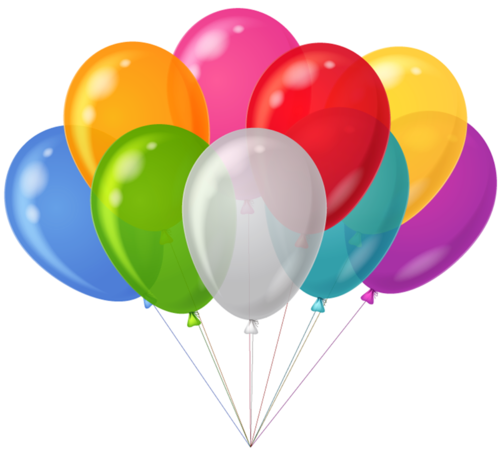 Birthdays
Birthday Celebrations 
You are welcome to bring cupcakes or donuts and napkins. Special treats will need to be distributed by the birthday parent.  No candles please.  
**Allergy Awareness: Let’s be sure to check with Mrs. Jimenez for peanut free products or any other food allergies. Thank you!  **
Birthday Invitations for students will only be distributed if, All boys are invited and/or All girls are invited. 
Students will have the option to go on the announcements on the day of their birthday.
Ford Policy for TARDY AND absences
BE ON TIME
In the parent handbook, please take note of our policy for absences.  The teacher will notify you if your student has at least 3 unexcused absences.  An excused absence is defined as when a child has a fever or some medical reason why they cannot attend school.  These absence need to have a written excuse sent to school when the child returns. 
If you know your child will be out the next day, send me a courtesy email so that I can be vigilant with others. 
If student is throwing up or has a stomach virus they will be sent to the nurse and a call home immediately.  The student can return to school in 24 hours if symptoms don’t occur. 
Please bring your child to school on time everyday.  Elementary school begins at 7:50. After 7:50, a student will be marked tardy. Tardiness can disrupt a child’s day and morning activities.  
As Kindergarteners, please remind  your child about hand washing regularly. Let’s keep everyone as healthy as possible!
Morning and dismissal procedures and Transportation Changes
Morning Procedures- You can drop your child off as early as 7:00 in the school lobby.  The first bell rings at 7:10 am and the the late bell rings at 7:50 am.  At 7:10 students can go to class. 
Kindergarten students have mileage on Monday mornings in the GYM.  This is a good time for students to get exercise and talk with friends.  
Dismissal is at  2:15 pm daily.  I will walk students to the bus port. A Yellow tag with their bus color and number written will remain on book bags for identification. 
**If for any reason, your child will be going home a different way, a written note will be needed and signed by before the child can be given permission** Example, let’s day this Friday Sam wants to ride the bus home with Ethan. Sam needs a note to hand to the bus driver at dismissal 
** Ride Along for Kindergarten and 1st grade will be on Friday July 31st**
After School Program (ASP) registration forms are in the office if needed. Send me a hand written or send an email. 
Clubs- Guitar Club, Chess Club, Spanish Club, Gymnastics, Drama Club- Send me a hand note or email of the beginning and end dates of the club and if they will attend ASP before or after. 
Early Release Days- Students will be dismissed at 12:30. 
Inclement Weather Days- Announcements will be sent and voice messages will communicate drop off and pick up.
CLASS COMMUNITY Expectations/Consequencesfor a Positive Learning Environment
Every individual child is loved and deserves to learn in this safe, comfortable positive learning environment. Students will be learning skills for acceptable learning behaviors and behavior support is essential for consistency.  My goal is to protect instructional time!
Clip Chart Behavior Management is divided into categories. Students will move their clip down or up. Students will have a consequence for poor choices, and this may include loss of play time to think about it. Students who stay on green which is ready to learn will receive a coupon ticket after earning 5 green marks on their calendar. 
Review the handout for reasons a student would be moving their clip up or down.
Class Blog and Technology Resources, Remind
Ipads, Laptops, and Desktops in the classroom for educational purposes only!
Robots: Dash and Dot / OZOBOT/Bee Bot
Class Blog at jennyleclair.weebly.com. Check this page weekly! You can find important announcements, student and parent resources. 
Sign Up for important updates from me: text @leclairk to the number 81010
Seesaw access via QR Code 
BYOD access for personal devices will use the CCSD wireless (only on certain days)
All CCSD students will use their CCSD ID Number also known as stick number and lunch number.
Communication: I check email during my planning time M-F 12:30-1:15 and after-school 2:30-4:00 M-F. Emails sent on Friday afternoon will be returned on Monday. Also, this applies to holidays and breaks.
If you have any questions or concerns during the day email me! If you have a change of transportation or emergencies call the school 678-594-8092
Check the blog weekly found at  jennyleclair.weebly.com 
Email me at jennifer.leclair@cobbk12.org.  In the subject line, write the first name of your student, I will reply to your email within one day of receiving it. Please adhere to this time frame when responding as well. 
I will send weekly emails updating our class to the entire group. Make sure I have your correct email address and phone number. NEWSLETTERS will be sent home in blue folders bi-weekly.  Please check folders daily and empty out classwork. 
Face to Face parent Conferences will be held in October, where you will receive the first report card. I will send  a sign up genius in September to be available to chat by phone about your Kindergartner. Be on the look out for these emails.
Class Parent Volunteers Needed!!
Earth Parent Sign-Up- This is for the parent who is available mornings, enjoys being with a small group of kids, planting, and can lead a class lesson monthly. Need 2 parents to attend training. Six lesson commitment. Lots of fun!
Learning Stations Parent-  This is for the parent who is available once every two weeks and enjoys working with students in a small group for STEM activities or reading games. 
Mystery Reader-  This is for the working parent, that has a limited time and can get away for 30 min to come read aloud their child’s favorite books. 
Room Mom and Co Room Mom-  This is for the mom (s) that has enough time to come to Ford monthly for class events that she will organize, communicate, and set up seasonal celebrations. 
Send in Materials/Extra Snacks- This is for everyone who has extra materials and do not mind contributing to the class. This may include special STEM projects or food for class activities. 
Art/ Crafts/Copying/Making materials-  This is for the parent who can spare an hour to tear math book pages or cut out materials. They can come get materials and use the Learning Commons or Teacher Lounge to work. 
** We are so grateful for any volunteers that can come forward help us make this the BEST year!! **
ONE TEAM ONE GOAL- Cobb County ENGAGE-- ENRICH—EMPOWER-– Ford Elem
Thank you so much for being here today and sharing your child with me!
We look forward to much success and lasting memories.  
Mrs. Leclair  and Mrs. Jimenez